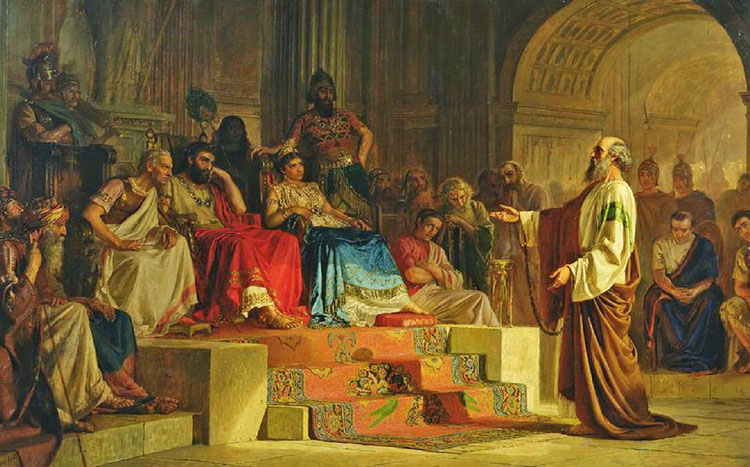 Out of Your Mind
CHURCHOFCHRISTTUCSON.ORG
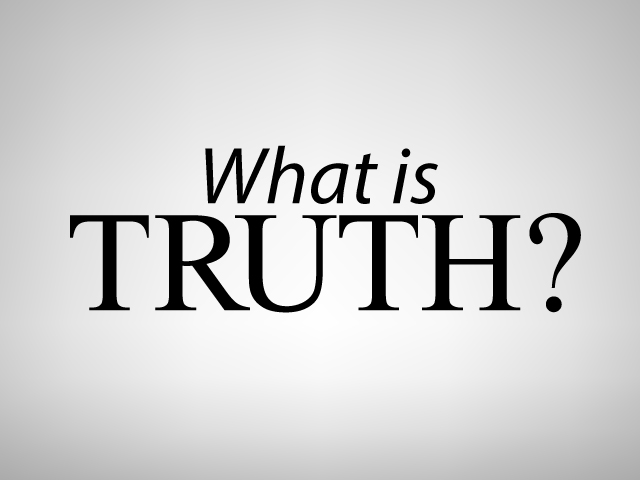 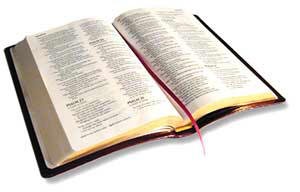 Out of Your Mind
Truth Exist (Acts 26:25b)                                                       John 18:38; John 14:6; John 8:31-32;                                        John 1:1-3, 14
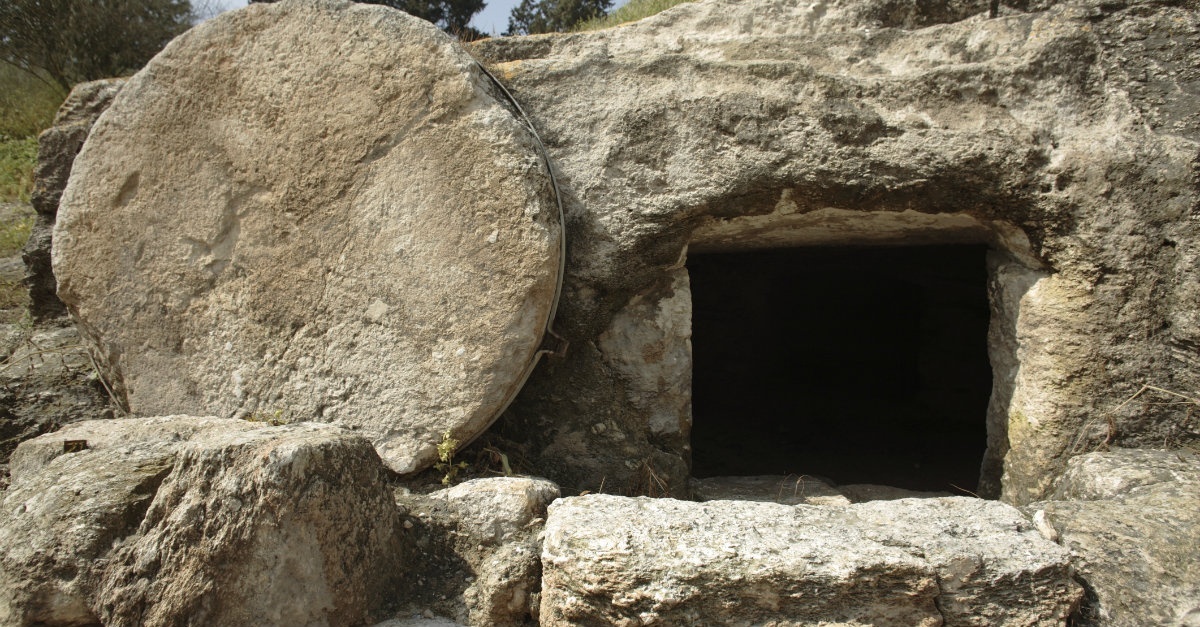 Out of Your Mind
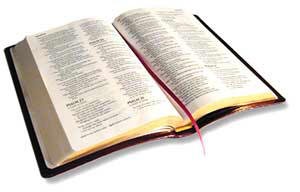 Truth Exist (Acts 26:25b)
 God is God (Acts 26:28)                                               Romans 1:4; Genesis 1:1, 27; Matthew 22:29
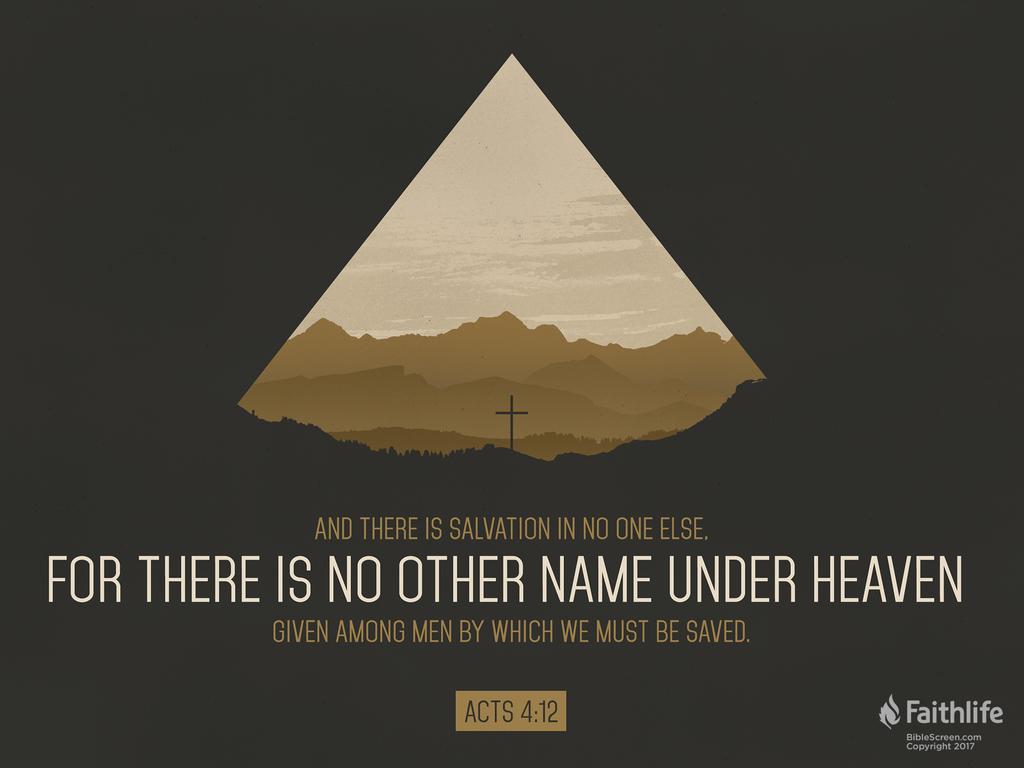 Out of Your Mind
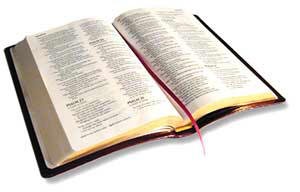 Truth Exist (Acts 26:25b)
 God is God (Acts 26:28)
 Jesus is the Only Way (Acts 26:16-18)                                     Acts 4:12; John 10:9; 1 Timothy 2:5
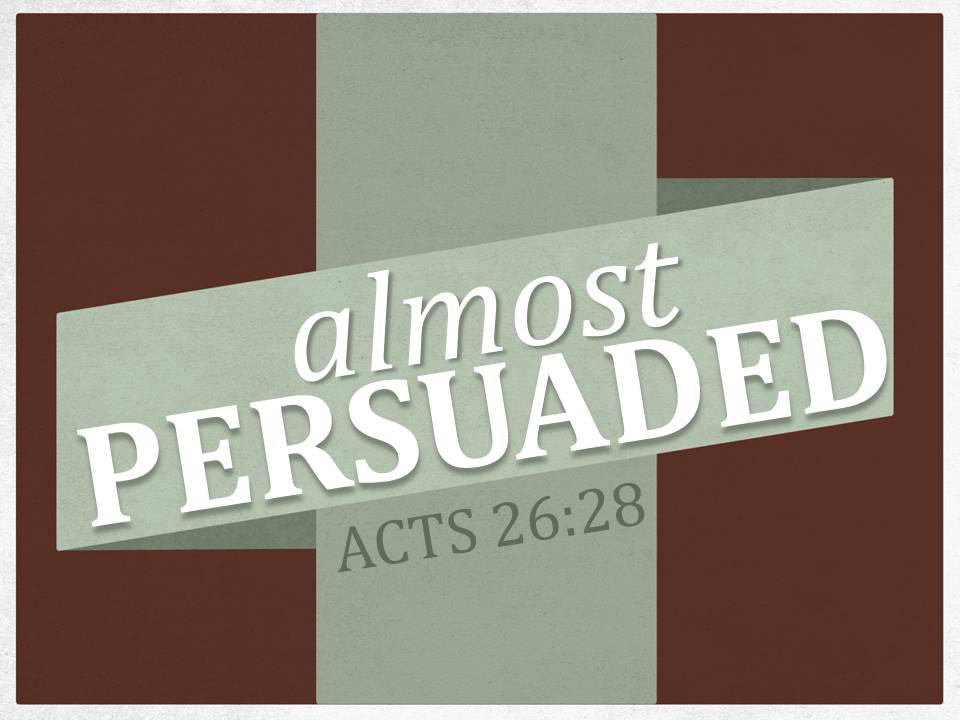 Out of Your Mind
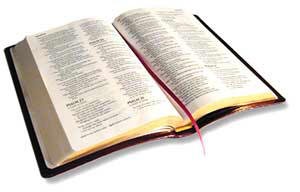 Truth Exist (Acts 26:25b)
 God is God (Acts 26:28)
 Jesus is the Only Way (Acts 26:16-18)
 The World Knows These Truths                                      Romans 1:20-21; Acts 17:30